Enhancing Simulation Capability for Electron Cooling in MEIC project
He Zhang

MEIC Collaboration Workshop, 03/31/2015
Outline
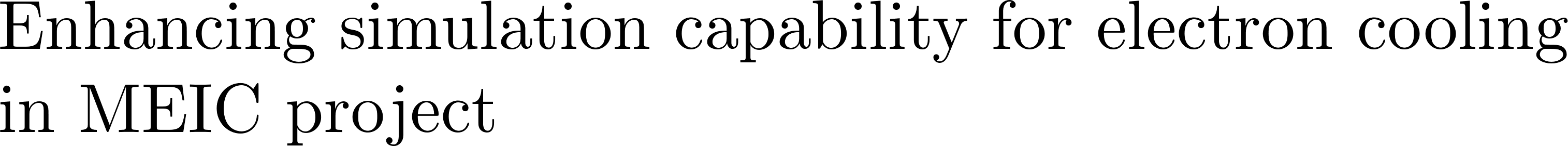 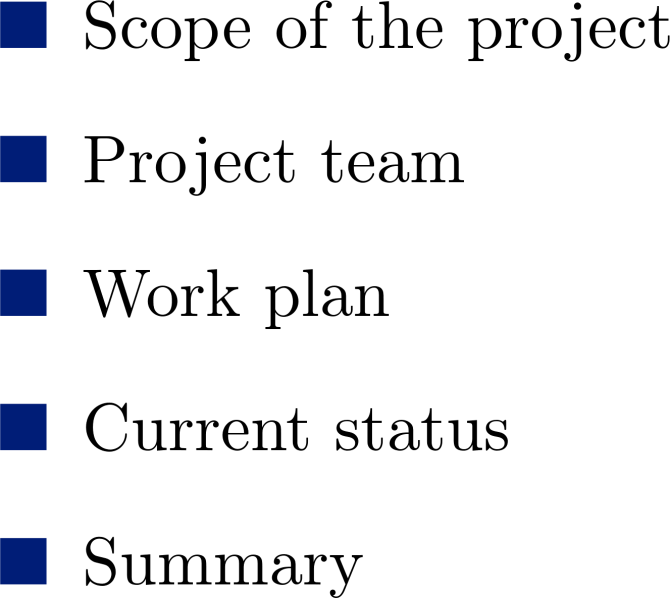 MEIC Cooling Scheme
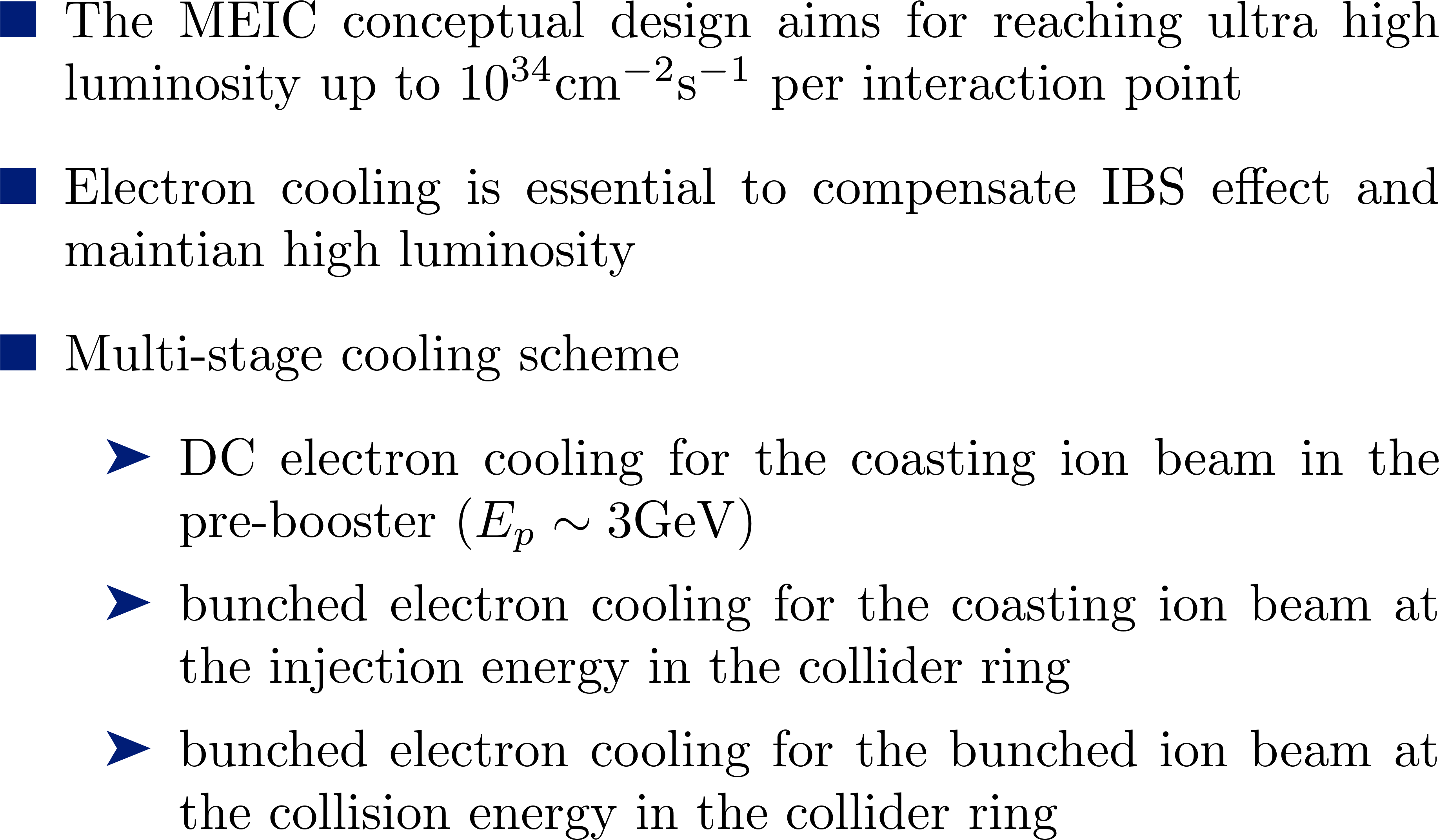 Cooling Simulation Using BETACOOL
BETACOOL is a serial program.
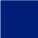 Goals of This Project
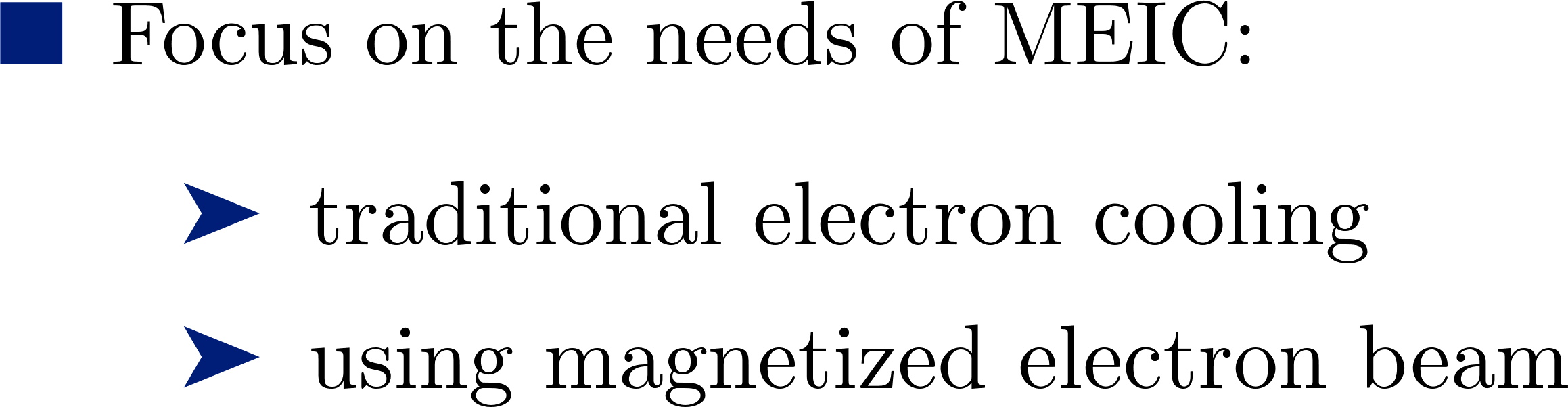 Goals of This Project
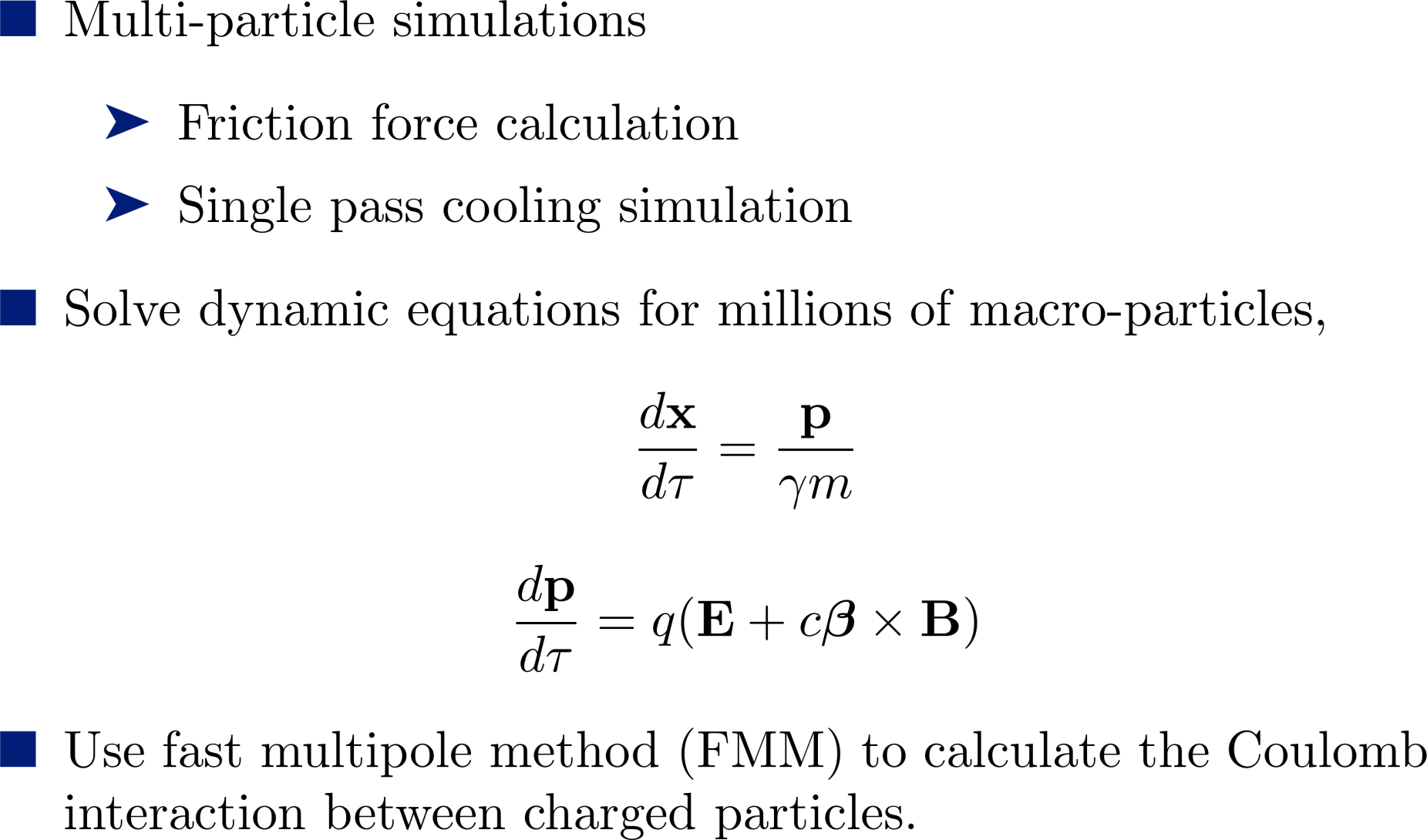 High Efficiency Parallel Program
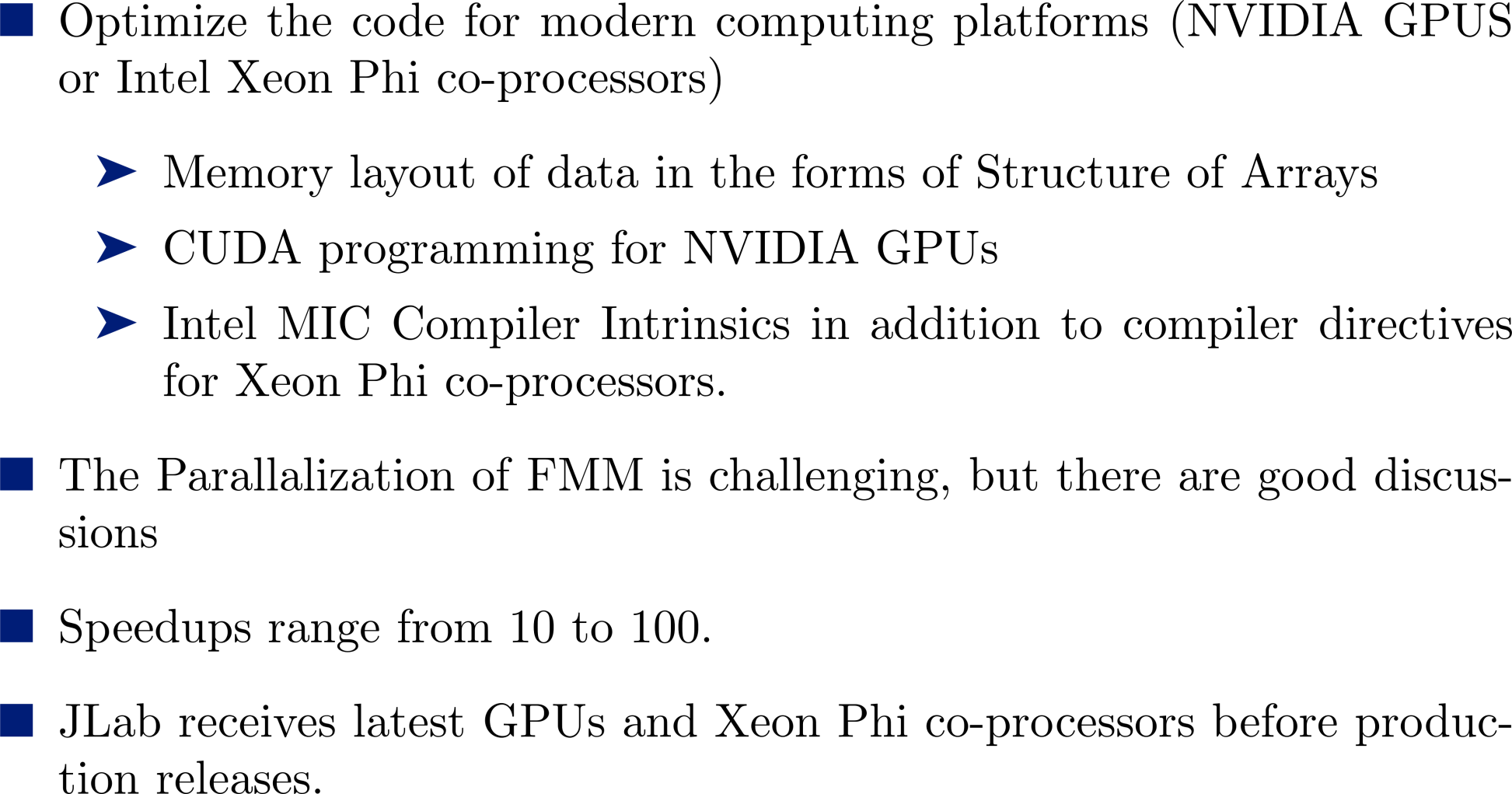 He Zhang
---7---
Team
Work plan
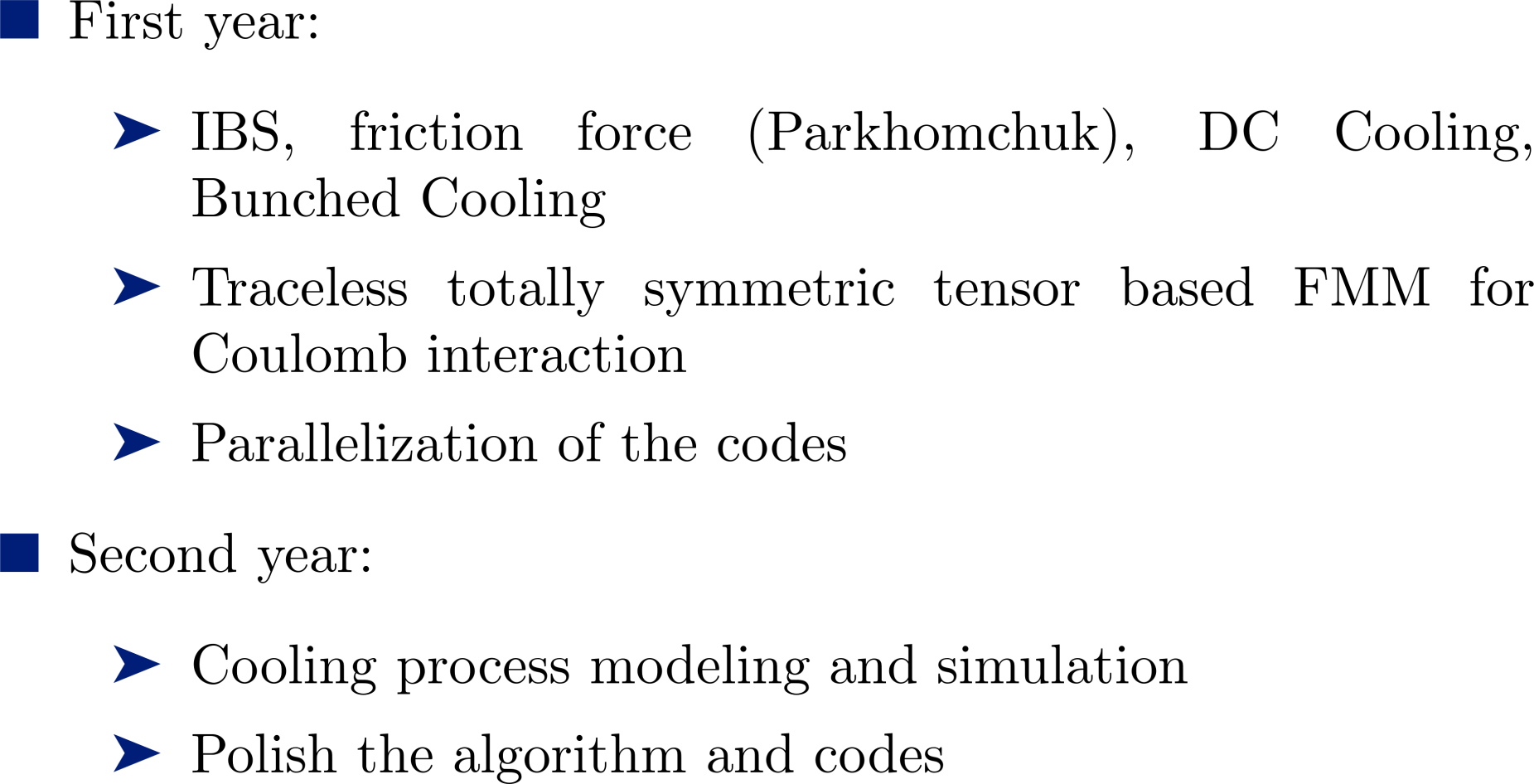 Current Status
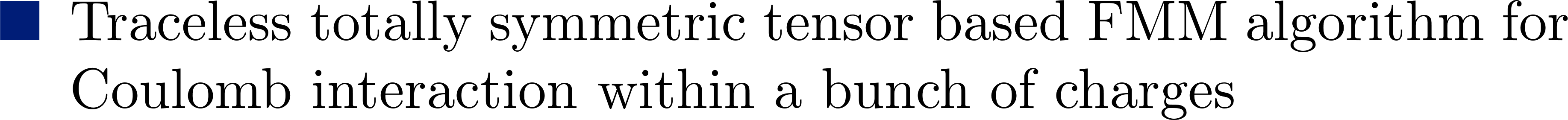 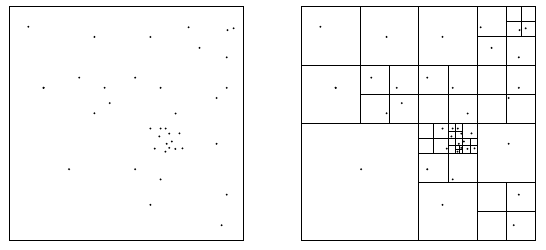 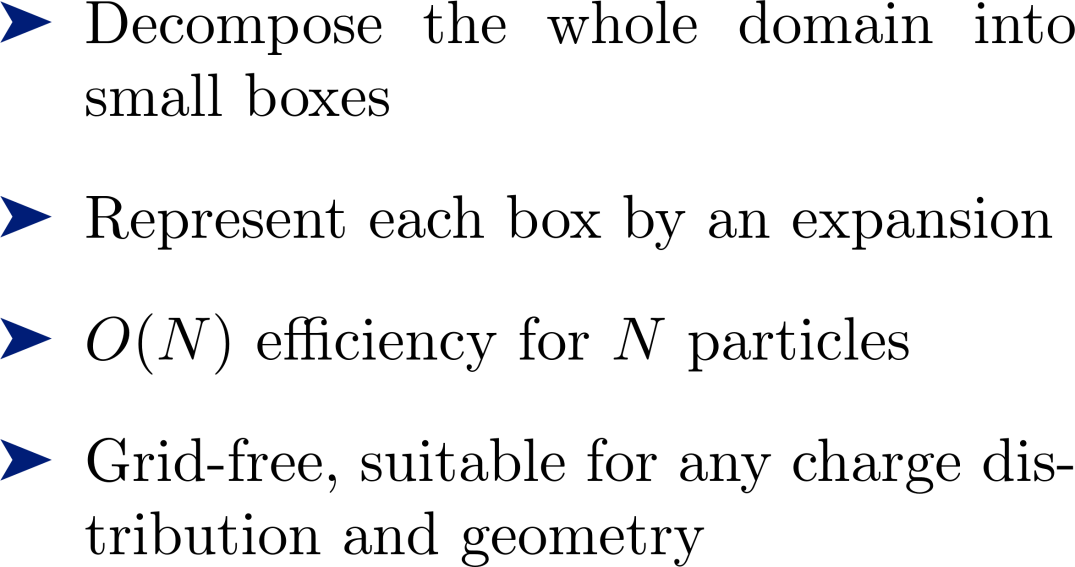 Current Status
Current Status
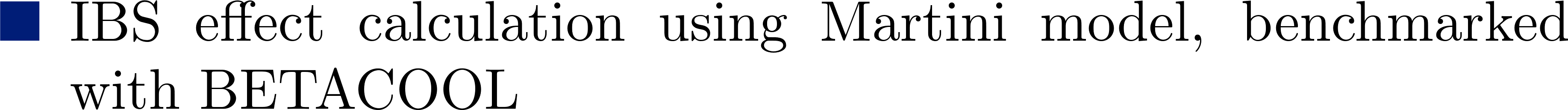 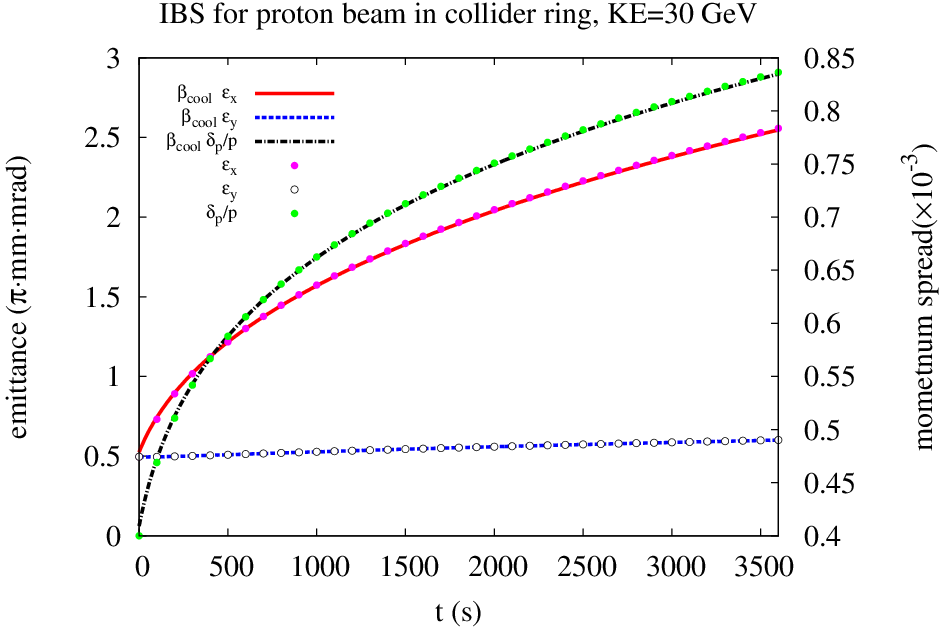 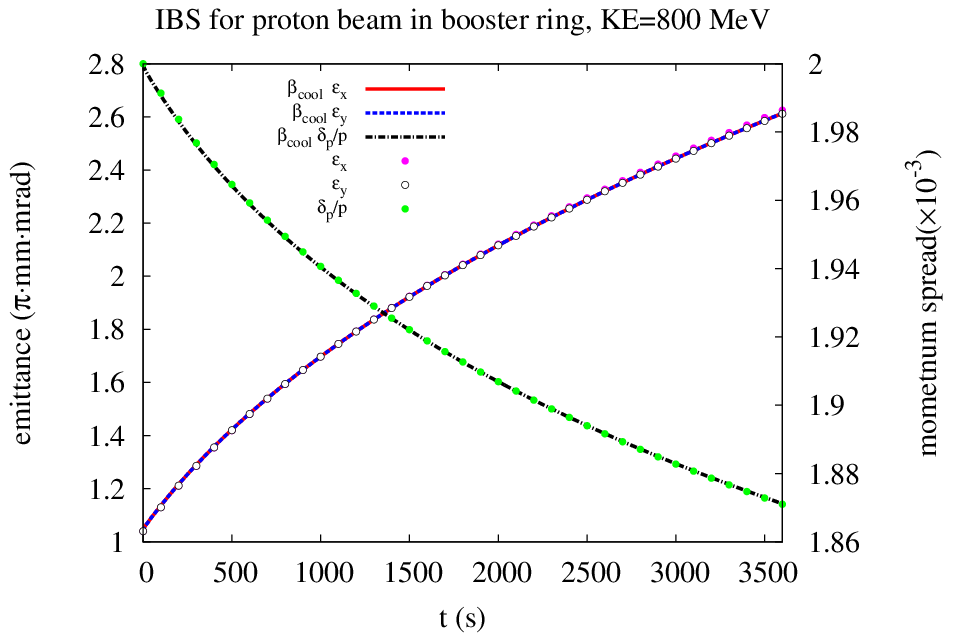 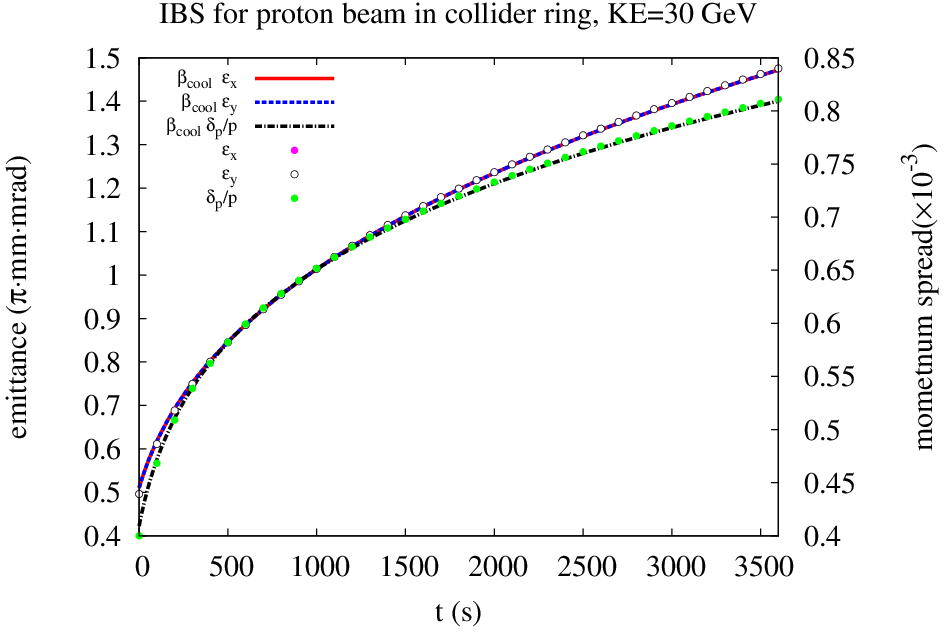 * Hasn’t been parallelized.
A Little Bit Out of the Scope
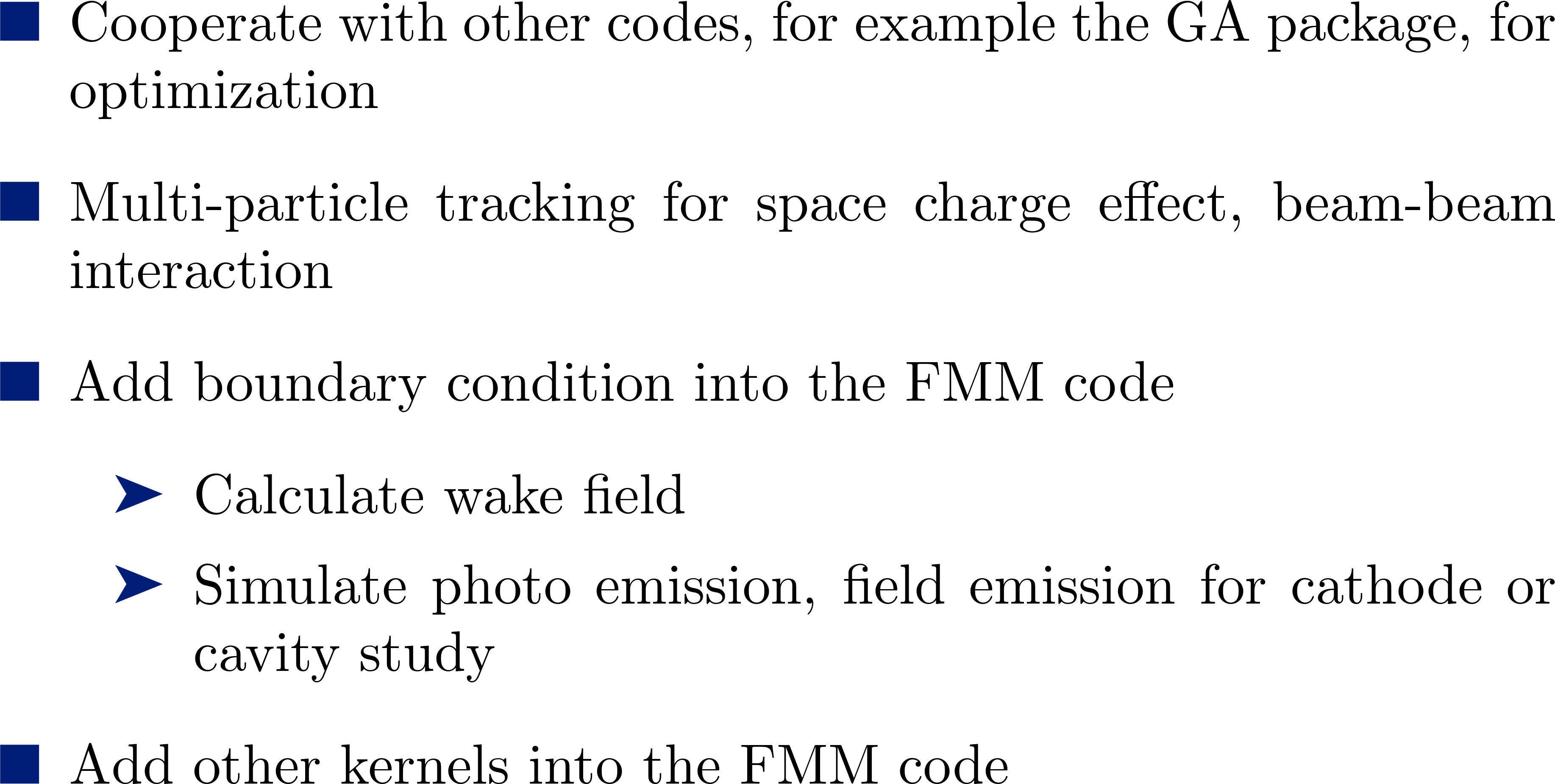 Summary
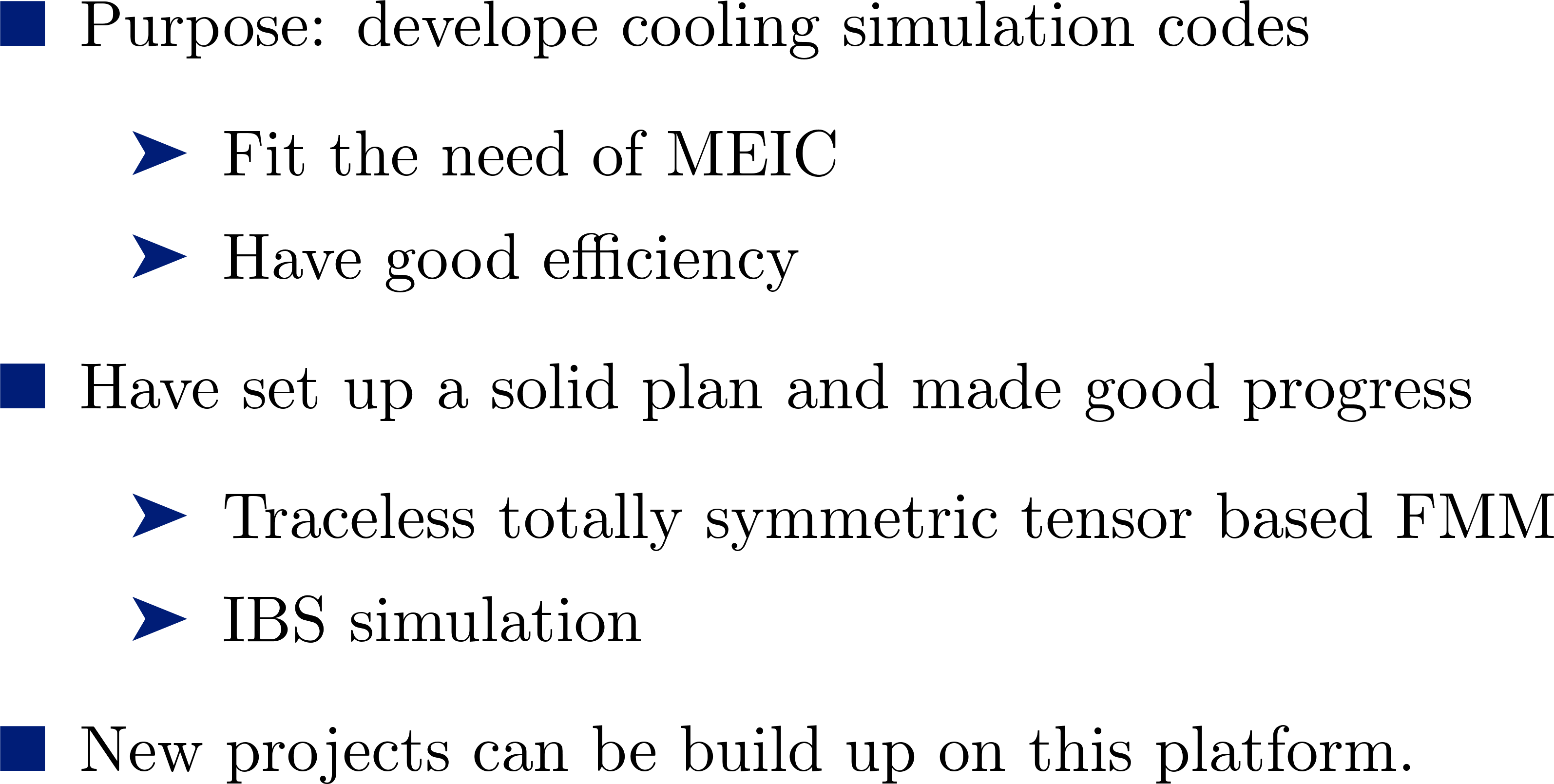 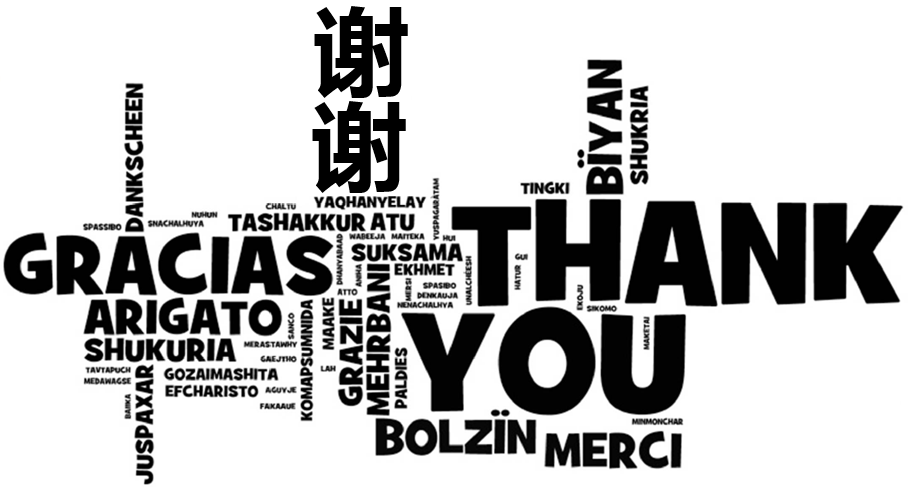 --15--
He Zhang